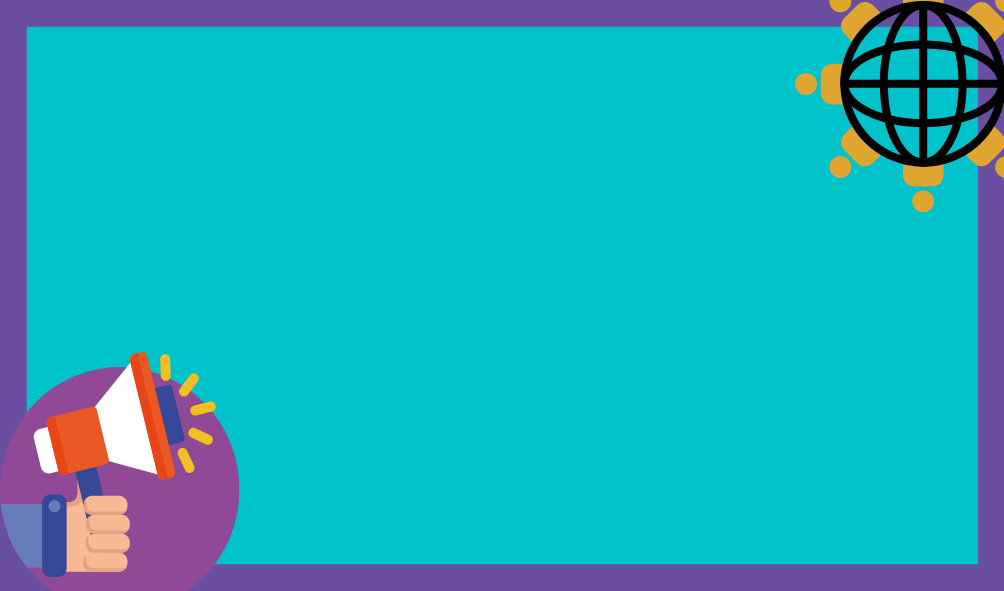 OXÍMORON:


Consiste en generar contradicción, ironía o incoherencia en una frase al colocar palabras o ideas contrarias.